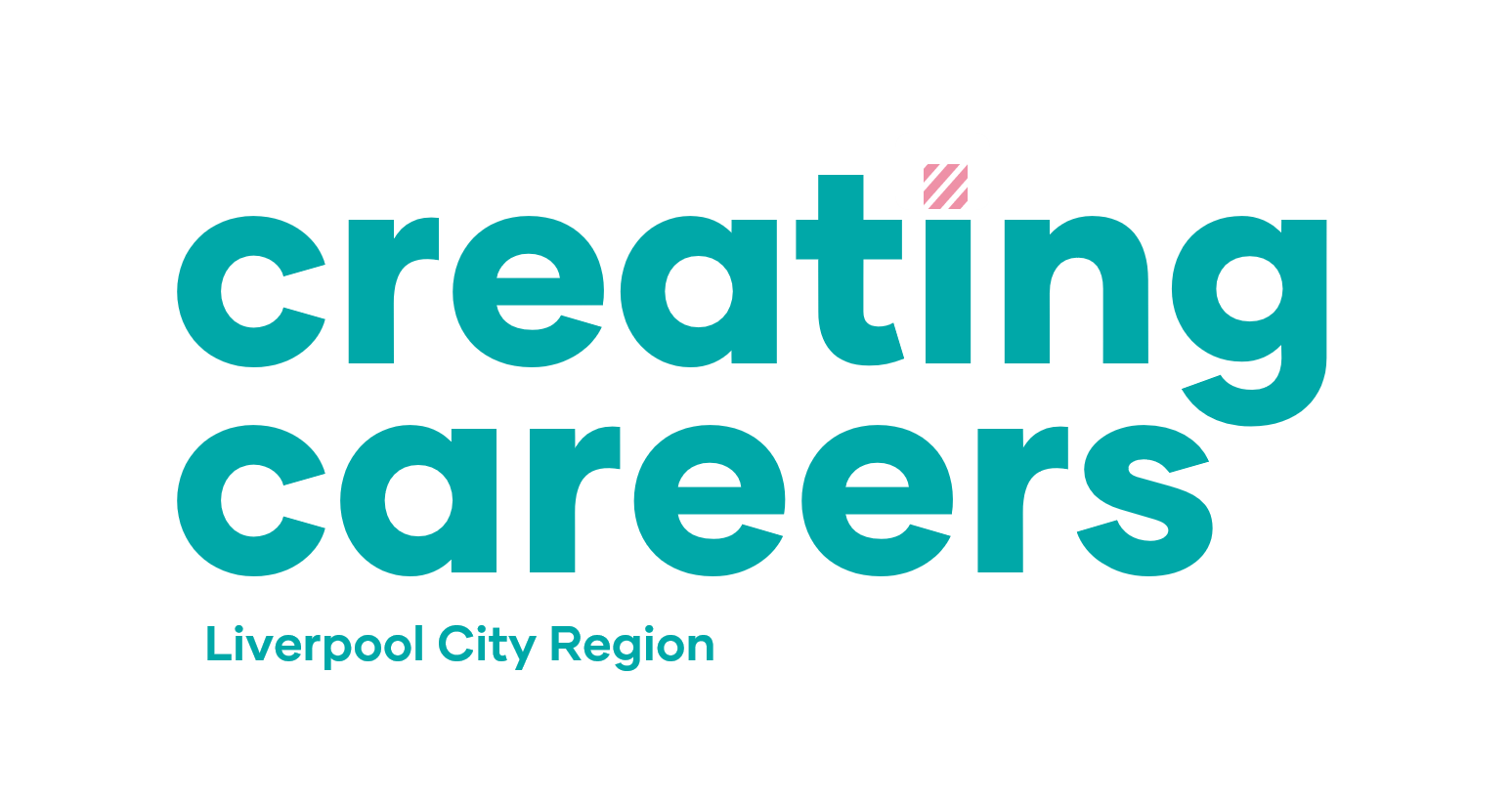 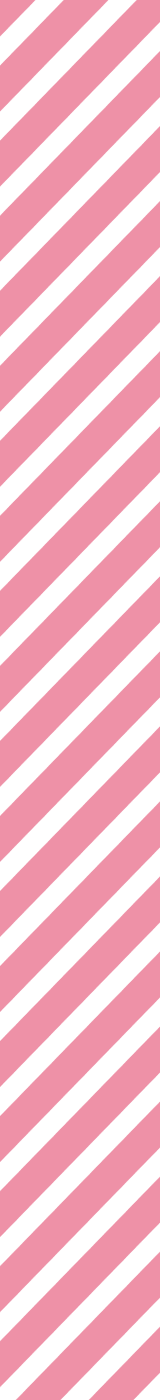 Part 2 Quiz Questions
What are the most common animal behaviour problems that Jackie deals with? Give TWO examples.
What is the most unusual case that Jackie has treated? 
How did Jackie solve this case? 
What are the main benefits of having a pet? How many can you name?
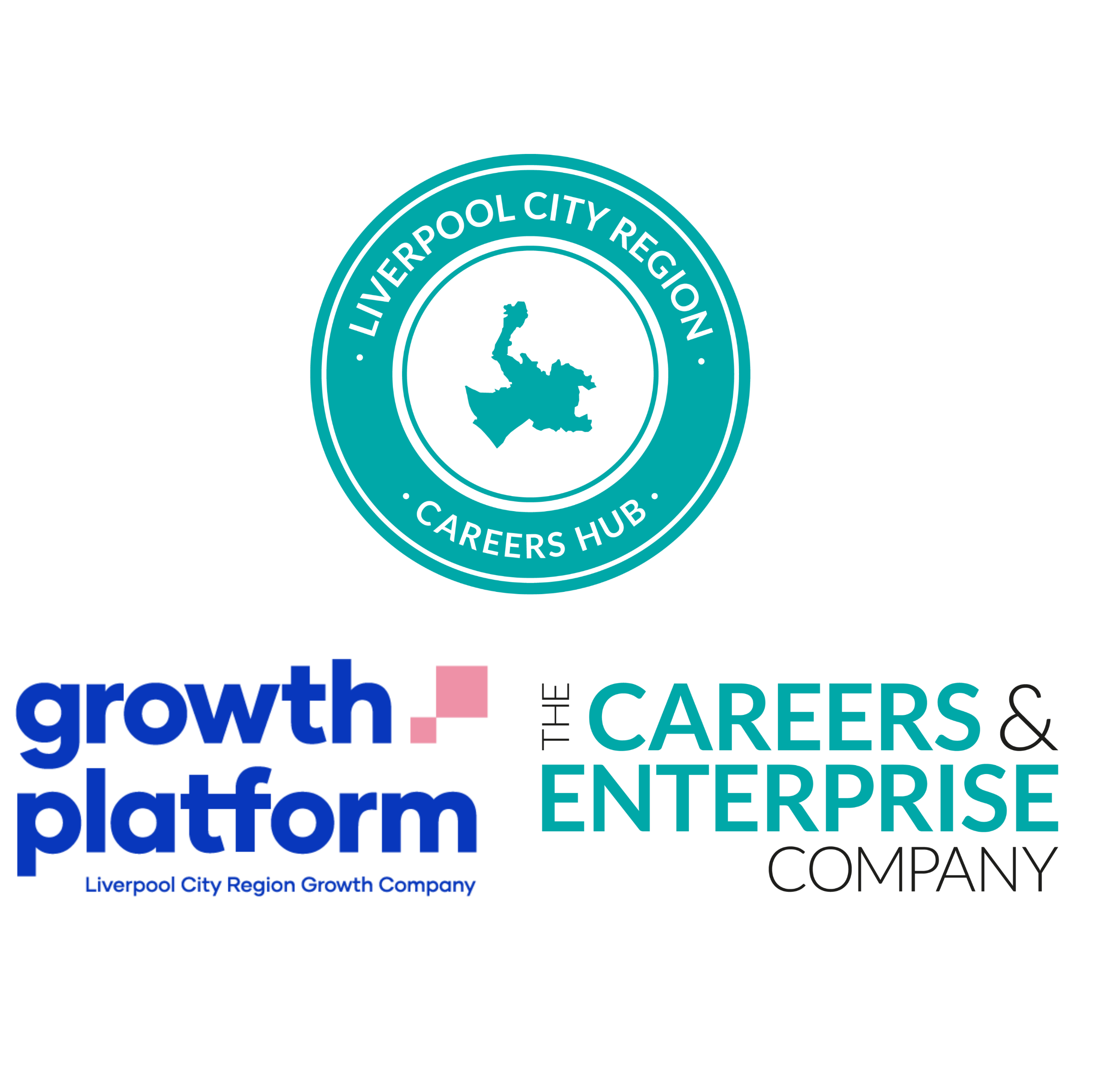 [Speaker Notes: 1) Aggression/fighting, biting, plucking feathers, spraying urine. 2) A dog who walked around the house in strange patterns. 3) She discovered that it was a physical illness causing the behavioural problems. The dog was treated by the vets and this behaviour stopped. 4. Being responsible/caring for something else, having a routine, they make people laugh, people exercise with their pets, they socialise more as they take their animals out, caring for an animal is proven to reduce stress and blood pressure.]